Proyecto Mindcuber
Patrones sobre un cubo rubik
Integrantes:
-Huber Ticona                                                                                                 -Byron Yavi                                                                                               -Gabriel Martínez                                                                                         -Rodrigo Gonzales                                                                                          -Jorge Fernández
Especificación y Diseño del 
		   Proyecto
Fase 1
Fase 2
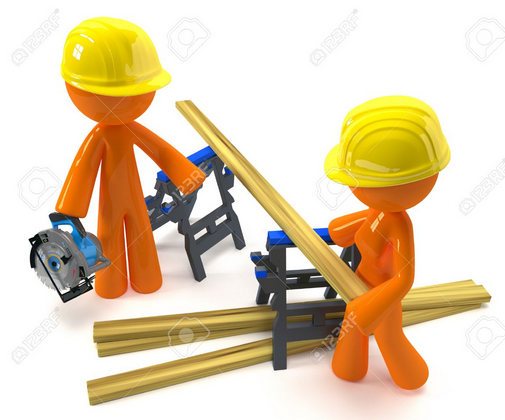 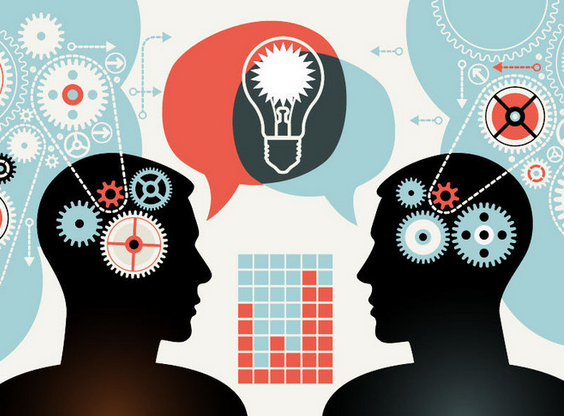 Fase 1:   Análisis
Primer Análisis
Planificación
investigación
Proceso 
De 
Desarrollo (fase 2)
Ámbitos
Ámbitos de desarrollo
Mecánico Técnico
Gestión y administración
Diseño y analista
Fase 2:  Tareas Especificas
-Movimiento de brazo del robot
-Movimiento de la base 
-Armado de Patrones
Conexión remota
Optimización
Proceso de Requerimientos
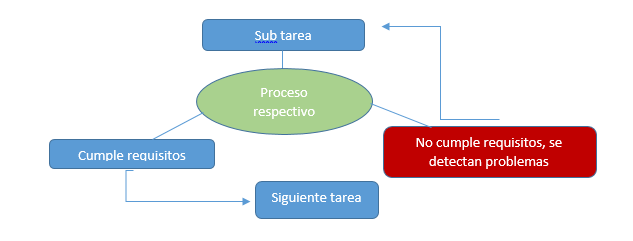 Ejemplo: “Tarea de Prueba de Patrones”
El robot no debe presentar dificultad en los movimientos
Se harán 3 pruebas de armado de patrón no debe fallar en ninguna (consecutivas).
Implementación y Organización Técnica
¿Organización Estructural?
Modularización
¿Técnica?
Divide Para conquistar
IMPLEMENTACIÓN  DE ACTIVIDADES
Puntualmente se divide en
Grupo técnico y programador
Grupo de Analistas
Armado del robot
Investigación de patrones
Armado de Patrones
Análisis del código de armado
Corrección de errores
Optimización del codigo
Gestión de trabajos Finales
Optimización
Producto Final
Mas puntualmente: ¿Optimización?
Producto Terminado
Estudio de posibilidad de mejora(Optimización)
No cumple las condiciones
Cumple las condiciones
No se puede optimizar
Se puede Optimizar
Diagrama de flujo
Encendido
Conexión remota
Selección de patrón
Asignar movimiento
Realizar movimientos
¿Seguir operando?
Si
Restaurar cubo
No
Finalizar
Pseudocódigo
void rotarcubo(){
rotar(motor A)
esperar (200)         apagar(motor A)}
void patron(){
string patron
int movimiento
int pasos}
void agarrarcubo(){
atras(motor C)
esperar(400)
apagar(motor C)}
void movimientos(patron,mov,pasos){
while(pasos){
escogercara   		//según patron
realizarmovimientos	//según mov
volverainicio }}
void soltarcubo(){
adelante(motor C)
esperar(550)
apagar(motor C)}
task main(){
switch(){
caso1:
caso2:}}
Diseño de aplicación móvil
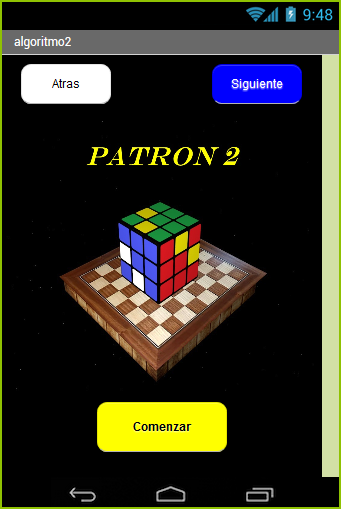 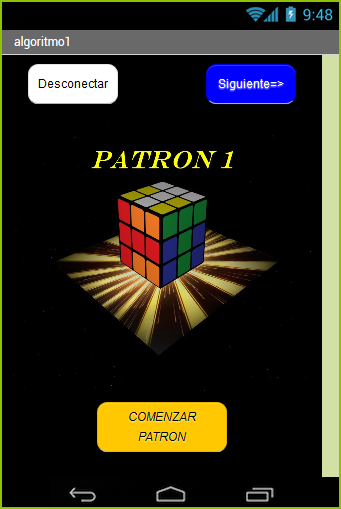 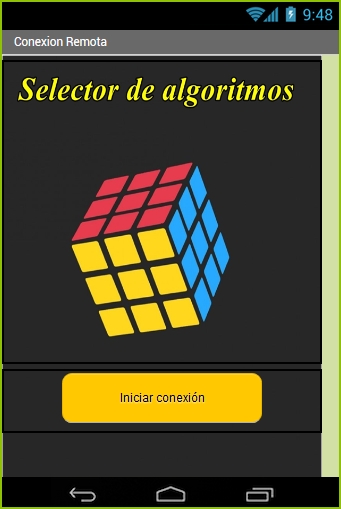 Carta Gantt
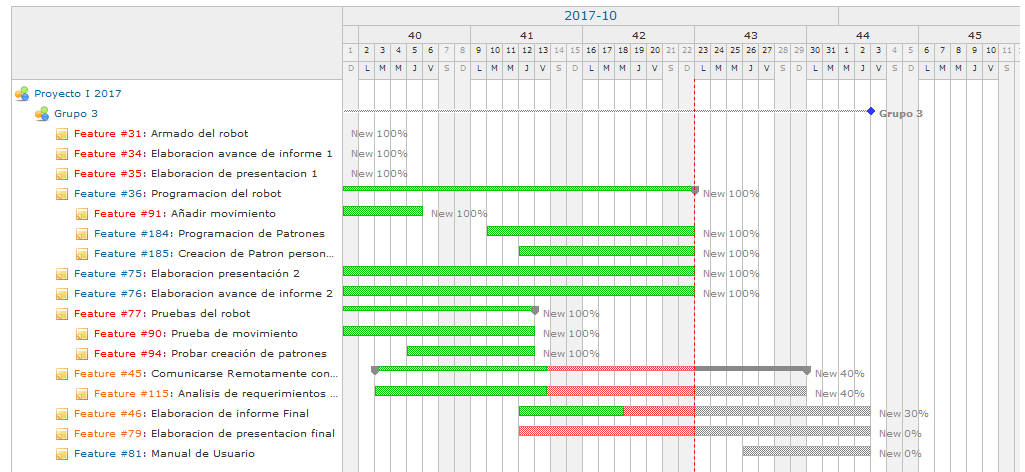 Avances yendo según lo acordado